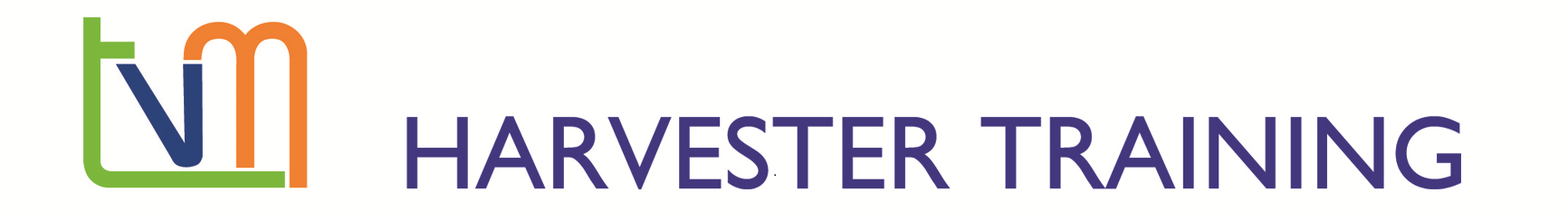 Flow Chart Diagnosis
Is It Electric, Hydraulic Or Mechanical ?
Operate function. Does it operate
IS IT ELECTRICAL ?
no
Yes
Check emergency stop switches. Are any engaged/pushed in.
Reset
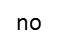 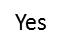 Check all fuses. Are any fuses open circuit 
or appear to have heat stress.
Replace faulty fuses
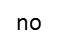 Is solenoid/coil magnetizing. 
(use a small metallic object eg. Screw driver, 
o’ring pick, paper clip)
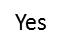 Fault is either hydraulic 
or mechanical
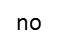 Check for voltage/circuit at solenoid using 
“Hirschman” tester. Is there a circuit/voltage 
at the solenoid coil.
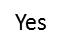 Replace solenoid/coil
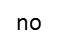 Repair wiring or control circuit (switch or relay)
IS IT HYDRAULIC ?
Operate function. Does it operate.
no
Check hydraulic oil level. 
Is it low
yes
Top up level
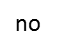 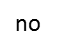 Check electrical operation. Is it 
operating correctly
Refer to electrical flow chart
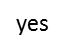 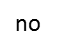 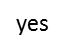 Is there flow out of
 the control valve
Is there oil flow to the function
control valve
Replace 
Valve
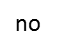 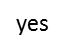 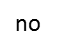 Replace
pump
Flow test hydraulic pump and check for 
Leaks at pump and hoses between
Check flow at function
Motor/Actuator
yes
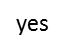 Replace/repair as 
necessary
Check for hose rupture or
Blockage and repair as necessary
IS IT MECHANICAL ?
Check electrical and hydraulic
operations. Are they operating 
correctly
no
Refer to relevant flow charts
yes
Check function motor or actuator
for external leakage. Are there any leaks
yes
Repair as required
no
Check mechanical/physical 
condition of function. Is it 
Blocked, seized, severely 
damaged etc
no
yes
Repair/replace as required